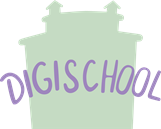 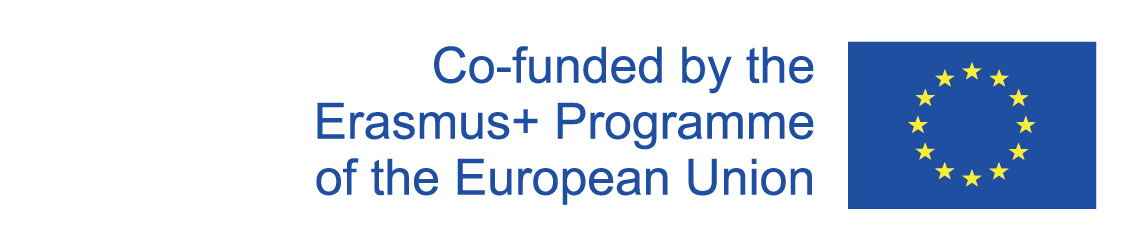 Digi School CivicsHuman Rights Protection
2020-1-SK01-KA226-SCH-094350
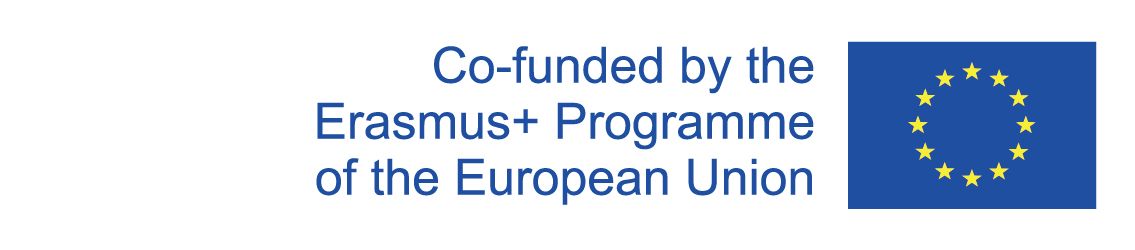 Subject: Civics
Specification: Civics Seminar
Age group: 17-19
Lesson: 45 minutes
2020-1-SK01-KA226-SCH-094350
‹#›
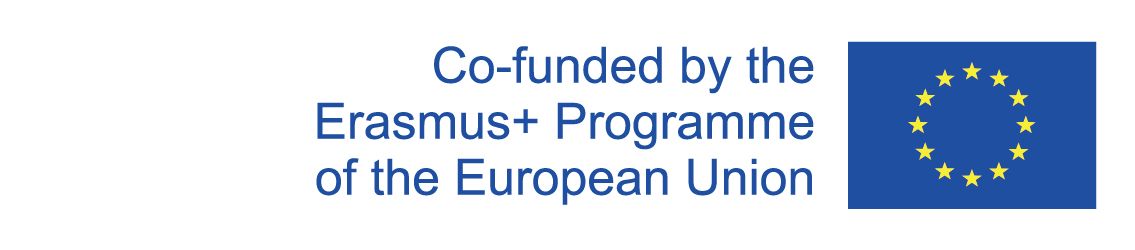 CONTENTS
01
Human Rights Revision
Human Rights Protection
02
Teaching Materials
03
Vzdelávacie materiály
04
2020-1-SK01-KA226-SCH-094350
‹#›
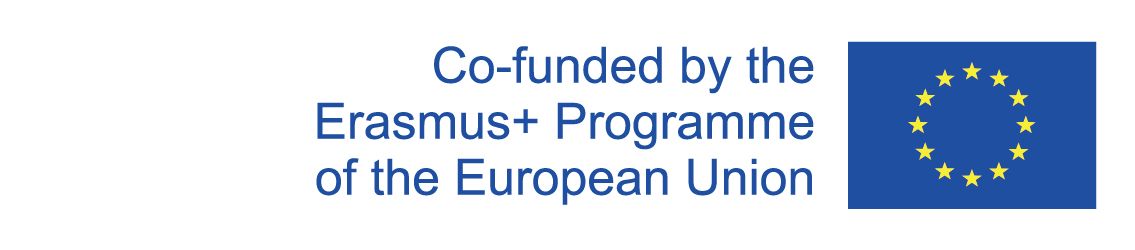 1
Human Rights
Revision (concerning Slovakia only)
2020-1-SK01-KA226-SCH-094350
‹#›
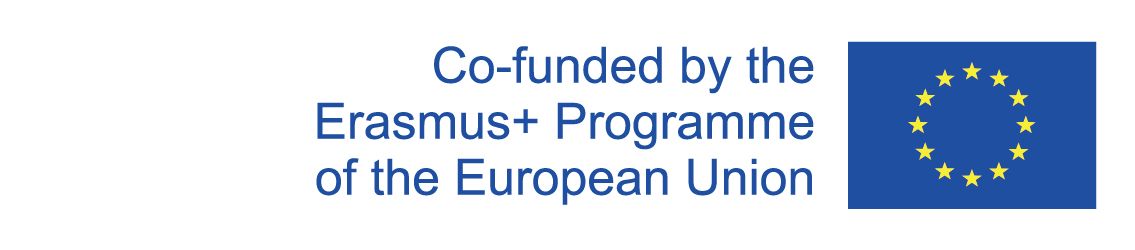 2
Human Rights Protection
2020-1-SK01-KA226-SCH-094350
‹#›
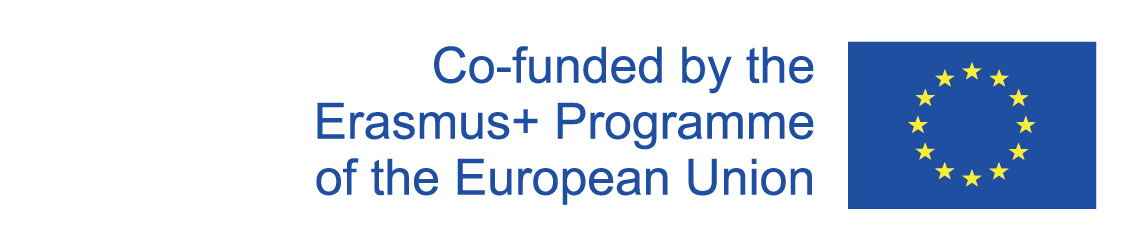 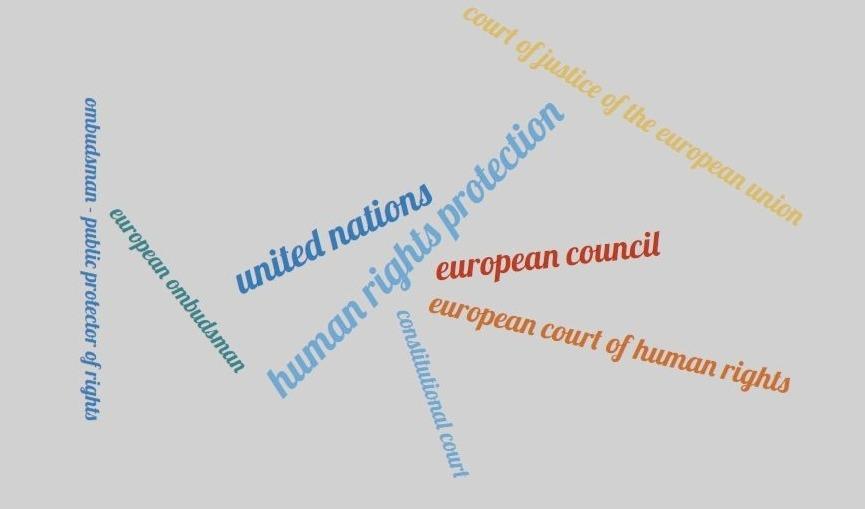 ‹#›
2020-1-SK01-KA226-SCH-094350
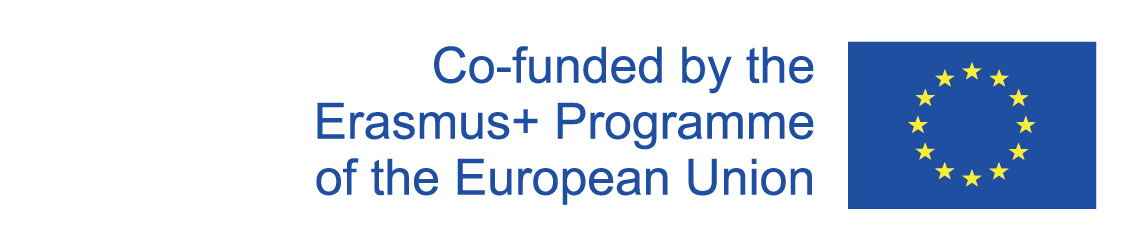 Human rights protection is implemented in three stages:


In declarations;

In international resolutions, treaties, pacts, conventions;

Establishment of international organs.
‹#›
2020-1-SK01-KA226-SCH-094350
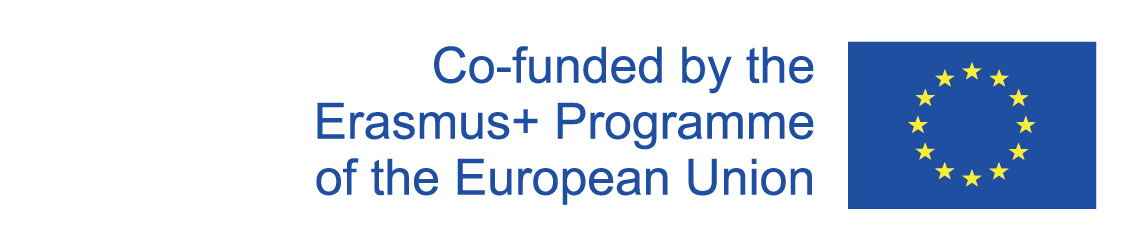 Global level of human rights protection:

United Nations
Established: 24 October 1945
Member states: 193
Headquarters: New York, USA
Official web page: http://www.un.org
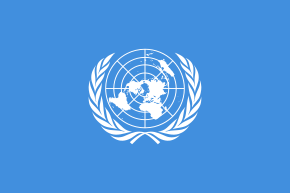 https://upload.wikimedia.org/wikipedia/commons/thumb/2/2f/Flag_of_the_United_Nations.svg/290px-Flag_of_the_United_Nations.svg.png
2020-1-SK01-KA226-SCH-094350
‹#›
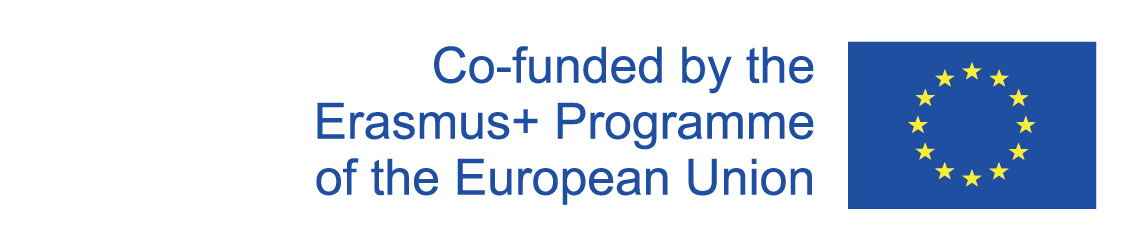 Regional level of human rights protection:

European Council (1949) 
European Court of Human Rights (Strasbourg)
European Court of Justice (Luxembourg) 
European Ombudsman
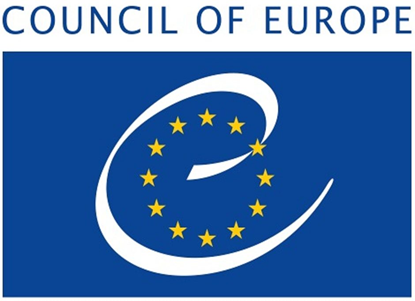 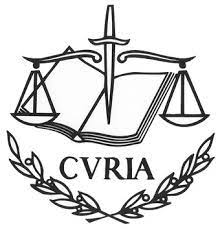 https://zemavek.sk/wp-content/uploads/2021/05/Rada-Europy-e1621640037475.jpg
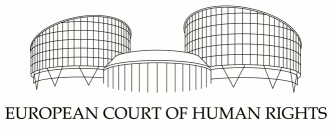 https://encrypted-tbn0.gstatic.com/images?q=tbn:ANd9GcTBbfCGMdk9yPOhXFV6Pf332EA3Bx0oreJXOFLNAi1B_FeLbDAG6pAmnR8AgqHq1mxcTUo&usqp=CAU
https://www.sudnarada.gov.sk/data/files/566_echr.gif
2020-1-SK01-KA226-SCH-094350
‹#›
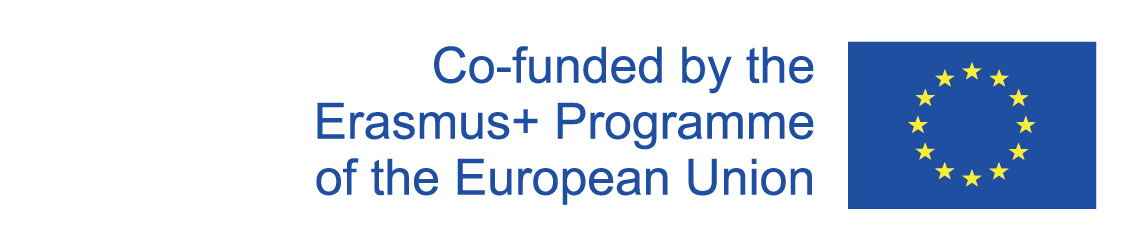 Domestic system of human rights protection:
Controlling mechanisms of political power – police, prosecutor's office, judiciary


Public protector – ombudsman
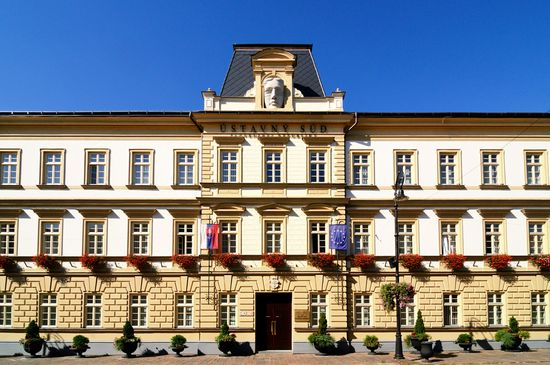 https://www.ustavnysud.sk/documents/10182/991967/budova.jpg/48273bcd-e867-491b-b9d1-625b073258de?t=1439237650308
2020-1-SK01-KA226-SCH-094350
‹#›
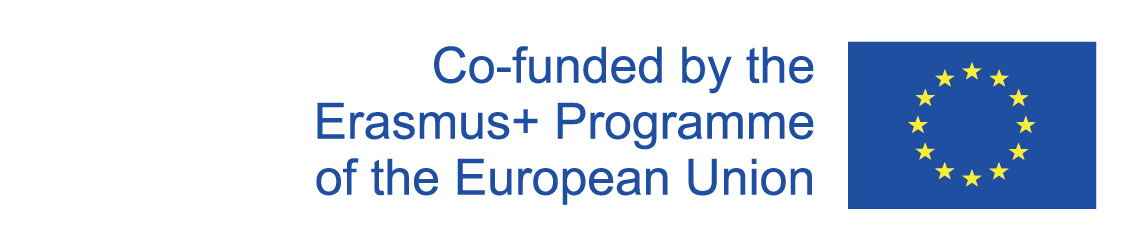 3
Teaching Materials
2020-1-SK01-KA226-SCH-094350
‹#›
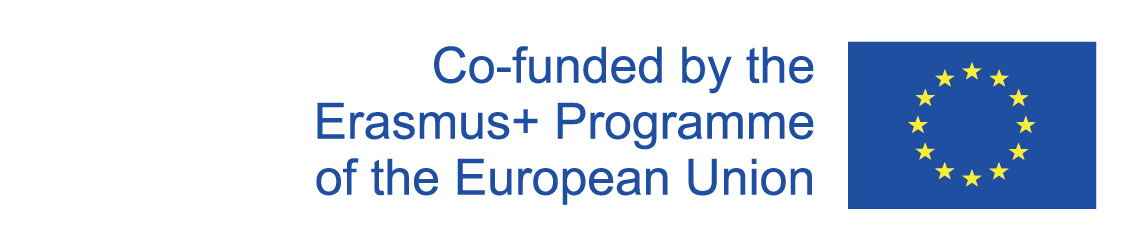 Teaching Materials
1. Human Rights - revision

2. Human Rights Protection 

3. Human Rights - notes
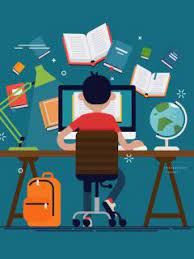 https://encrypted-tbn0.gstatic.com/images?q=tbn:ANd9GcQLwPcRt7BkI3LduXJqbUy8ALkxvcv2Jsa-4B76Soo_iFqR-mLumxZl2ooJJnrYRO4U1sE&usqp=CAU
2020-1-SK01-KA226-SCH-094350
‹#›
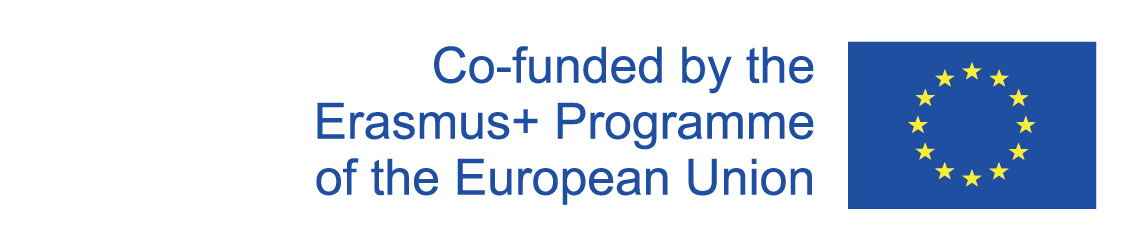 Sources:

Bojnák, Š.: Občianska náuka pre stredné školy I. časť. Bratislava: Orbis Pictus Istropolitána, 2018. ISBN 978-80-8120-671-9.

Ďurajková, D. a kol.: Občianska náuka pre 3. ročník gymnázia. Bratislava: SPN, 2011. ISBN 978-80-10-02052-2.

Vávrová Martinská, A.: Maturita z občianskej náuky. Bratislava: Ikar, 2016. ISBN 978-80-55-15000-0.

https://sk.wikipedia.org/wiki/Organiz%C3%A1cia_Spojen%C3%BDch_n%C3%A1rodov
2020-1-SK01-KA226-SCH-094350
‹#›
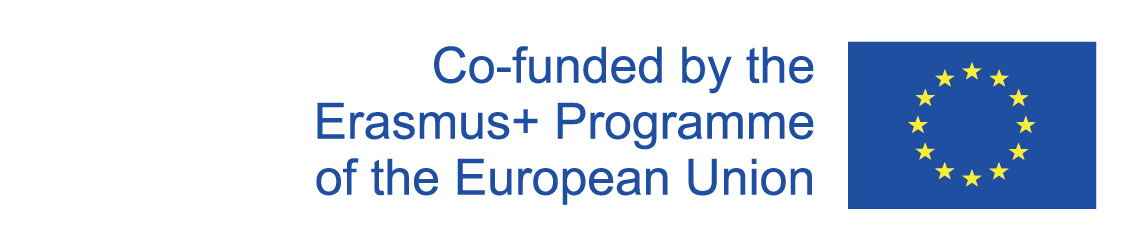 EN The European Commission's support for the production of this publication does not constitute an endorsement of the contents, which reflect the views only of the authors, and the Commission cannot be held responsible for any use which may be made of the information contained therein.
SK Podpora Európskej komisie na výrobu tejto publikácie nepredstavuje súhlas s obsahom, ktorý odráža len názory autorov, a Komisia nemôže byť zodpovedná za prípadné použitie informácií, ktoré sú v nej obsiahnuté.
2020-1-SK01-KA226-SCH-094350
‹#›